Презентация для детей средней группы
На тему: «Круговорот воды в            природе»



Выполнила: Долгополова О.Н.
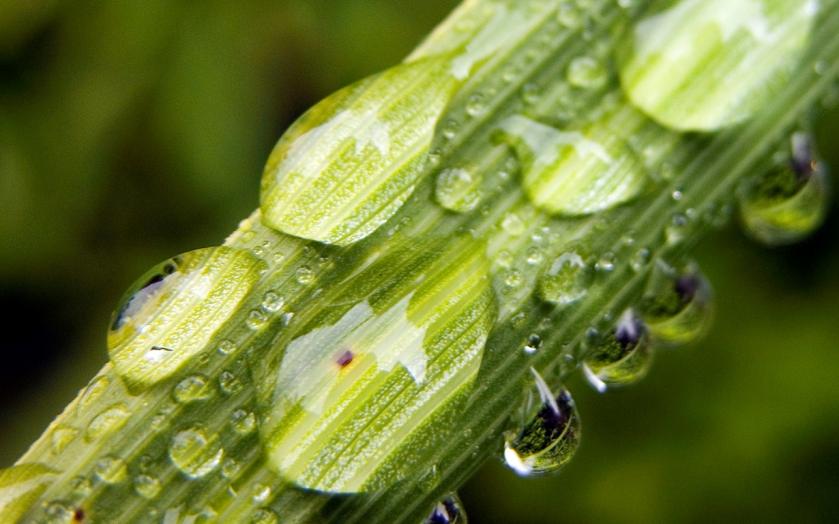 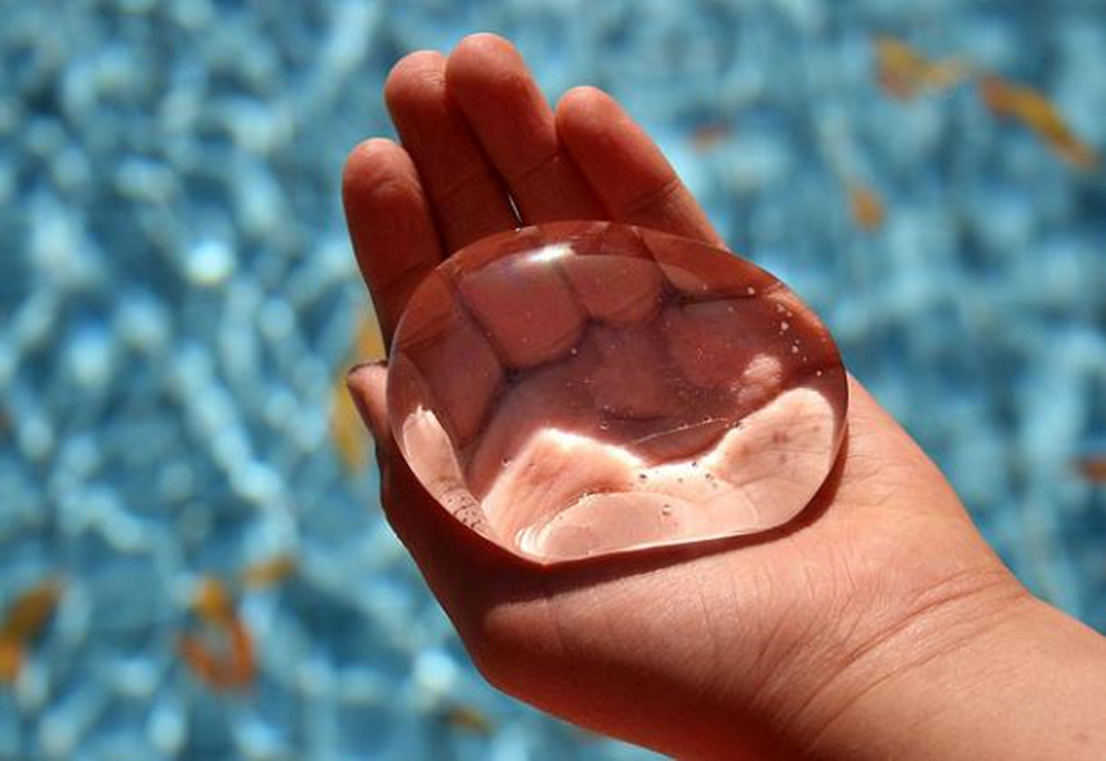 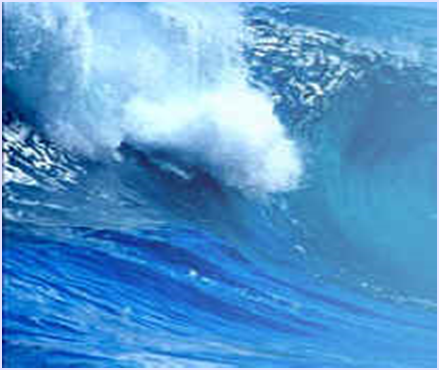 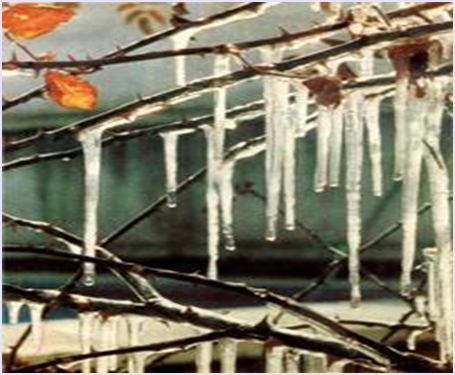 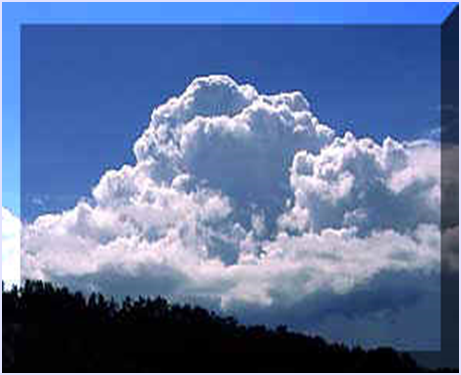 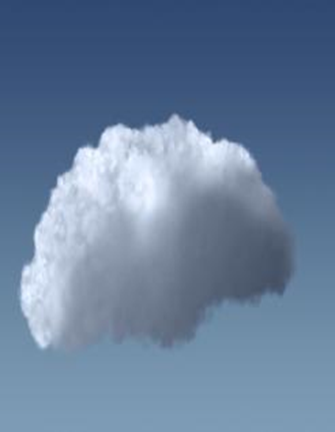 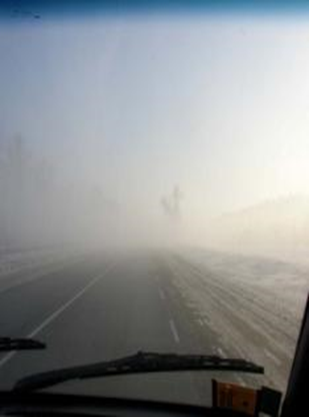 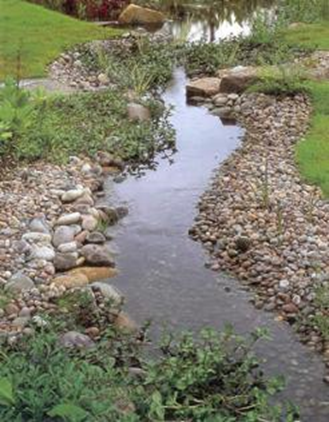 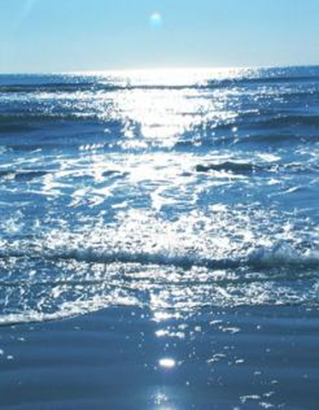 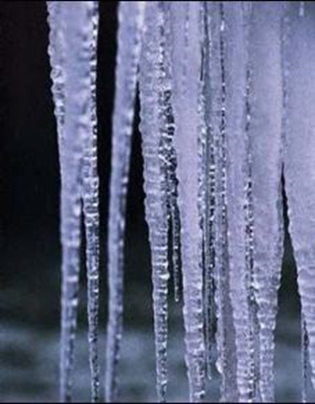